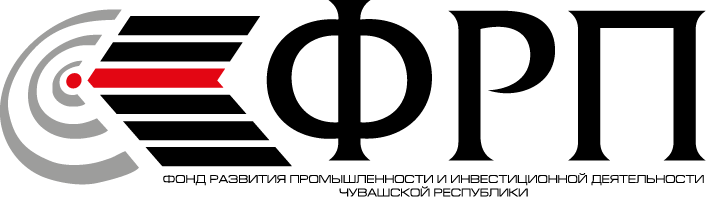 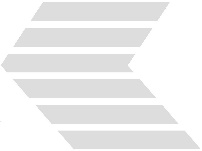 КОРПОРАТИВНЫЕ ПРОГРАММЫ
ПОВЫШЕНИЯ КОНКУРЕНТОСПОСОБНОСТИ
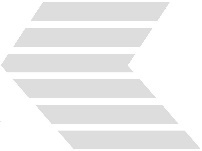 государственная поддержка организаций, реализующих
корпоративные программы повышения конкурентоспособности
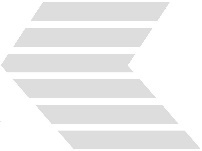 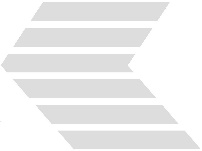 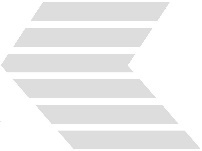 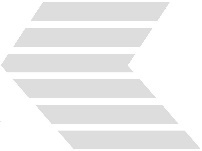 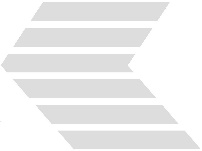 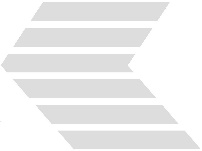 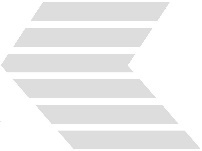 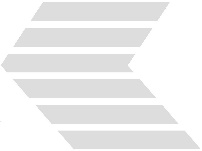 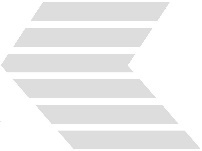 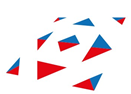 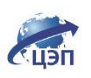 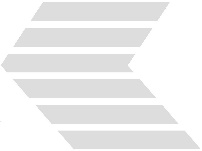 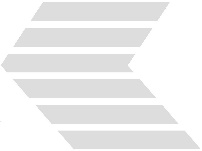 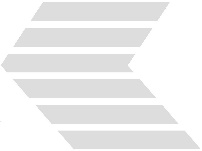 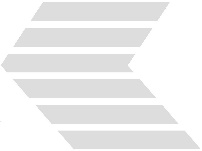 Министерство экономического развития, промышленности и торговли Чувашской Республики
МИНПРОМТОРГ  РОССИИ
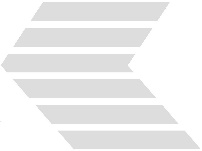 Российский Экспортный центр
Центр экспортной поддержки Чувашской Республики
1
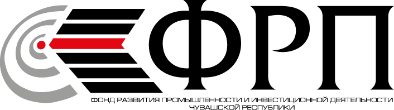 КОРПОРАТИВНЫЕ ПРОГРАММЫ ПОВЫШЕНИЯ КОНКУРЕНТОСПОСОБНОСТИ
ПОСТАНОВЛЕНИЕ ПРАВИТЕЛЬСТВА РОССИЙСКОЙ ФЕДЕРАЦИИ ОТ 23 ФЕВРАЛЯ 2019 ГОДА № 191


Корпоративная программа повышения конкурентоспособности (КППК)
КППК – программа деятельности организации, направленная на повышение конкурентоспособности,
увеличение объемов производства и экспорта продукции

Государственная поддержка организаций, реализующих КППК
Предоставление организациям, реализующим КППК, доступ к механизмам льготного кредитования по  направлениям: инвестиционные кредиты на создание экспортоориентированного производства в  России и/или за рубежом, постэкпортное финансирование и международной факторинг, аккредитивы,  кредиты иностранным покупателям и банкам иностранных покупателей

Участники КППК
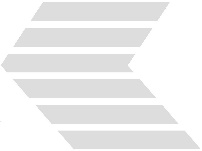 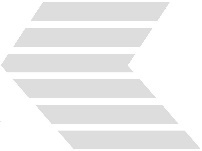 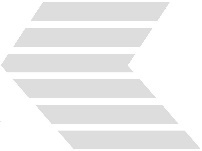 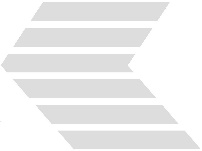 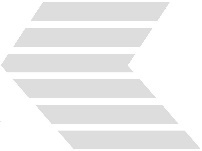 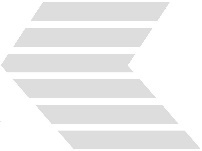 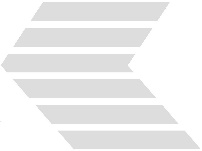 Федеральные компании
системообразующие предприятия
(производители промышленной продукции),  их дочерние и зависимые лица
Региональные компании
иные производители промышленной  продукции, зарегистрированные
в субъекте Российской Федерации
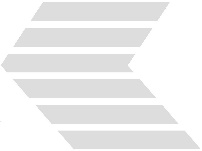 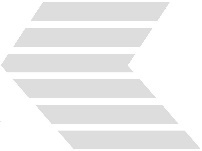 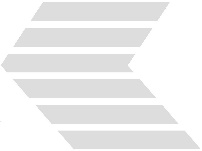 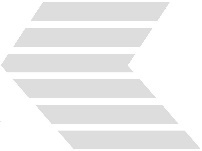 Взаимодействуют непосредственно с
Минпромторгом России при поддержке РЭЦ
Взаимодействуют с уполномоченным органом
субъекта при поддержке региональной сети РЭЦ
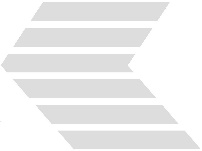 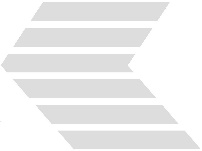 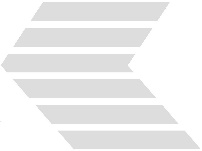 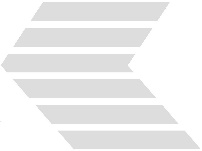 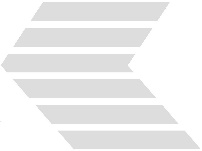 Сроки реализации КППК
устанавливается от 2 до 5 лет (окончание реализации не позднее 31 декабря 2024 года)
2
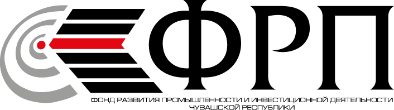 ОСНОВНЫЕ ТРЕБОВАНИЯ
К ОРГАНИЗАЦИЯМ, РЕАЛИЗУЮЩИМ КППК
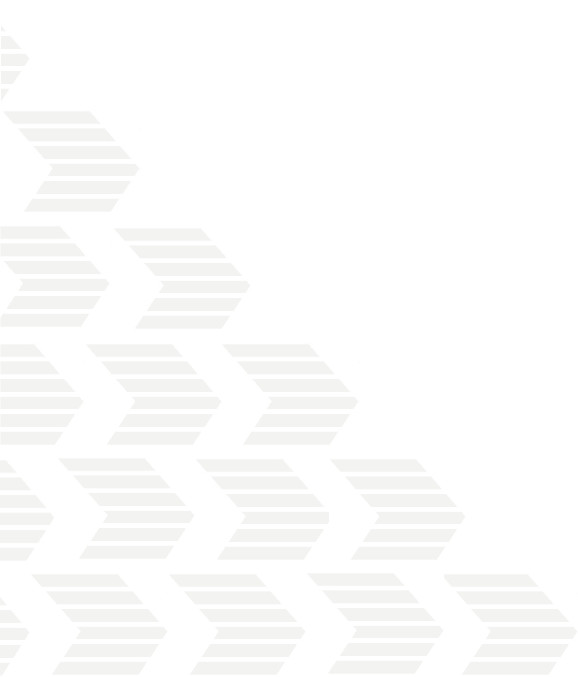 Подтверждение факта производства

соблюдается одно из следующих условий

получено заключение о подтверждении производства
продукции на территории РФ (в соответствии с ПП-719)
участник промышленного кластера производит  продукцию, на которую получено заключение о
подтверждении производства продукции на территории  РФ (в соответствии с ПП-719)
получена лицензия на производство лекарственных  средств – для производителей фармацевтической  продукции
продукция экспортируется (подлежит экспорту) для
последующего использования российскими
производствами в иностранных государствах
заключен СПИК
Отсутствие просрочек и задолженности

Отсутствует неисполненная обязанность по уплате  налогов, сборов, страховых взносов, пеней, штрафов и  процентов по ним
Отсутствует иная просроченная задолженность перед
бюджетами бюджетной системы Российской Федерации

не ранее чем за 30 дней до подачи заявки


Нормативные условия

Не является иностранным юридическим лицом, а также
«офшорной» компанией
В течение 3 последних лет не находился в процессе  ликвидации или банкротства
3
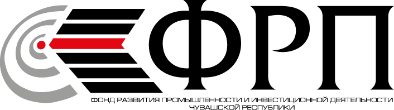 РЕАЛИЗАЦИЯ КППК
ОСНОВНЫЕ ПОКАЗАТЕЛИ, ОБЯЗАТЕЛЬСТВА, МОНИТОРИНГ ИСПОЛНЕНИЯ
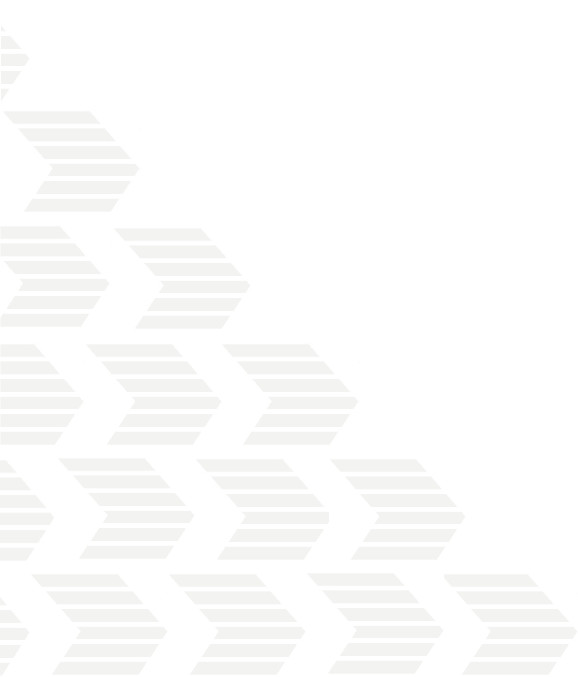 Соблюдение показателей результативности  реализации КППК

Ежегодный прирост объема экспортный выручки
относительно 2017 года
Ежегодный прирост объема выручки на внутреннем  рынке (к предшествующему периоду)
Результативность использования  субсидированного финансирования
Результативность рассчитывается как отношение  совокупного прироста экспортной выручки и выручки  на внутреннем рынке к полученному финансированию  (с учетом поправочных коэффициентов)*
Обязанности

Организация предоставляет в Минпромторг России  регулярный отчет о выполнении КППК и достижении  показателей результативности, а также заявленных  мероприятий реализации КППК (не реже одного раза  в год)
Минпромторг России обязуется предоставлять  субсидии банку (субсидирование процентной  ставки), предоставляющему финансировании  организации, реализующей КППК
Ответственность

Если организация не выполняет показатели  результативности Минпромторг России
приостанавливает субсидирование банков,
предоставляющих финансирование организации,  реализующей КППК
Если организация не устраняет факт невыполнения  показателей результативности до 31.12 следующего  года, Минпромторг России расторгает соглашение о  реализации КППК и прекращает субсидирование
банка (процентной ставки)
Для организаций, реализующих проект создания новых  производств за рубежом:
Ежегодный прирост объема экспортный выручки (к  предшествующему периоду)
Результативность использования  субсидированного финансирования
Результативность рассчитывается как отношение  совокупного прироста экспортной выручки к  полученному финансированию (с учетом поправочных  коэффициентов)*
*Для каждой отрасли введены
поправочные коэффициенты по
годам (2019-2024), обеспечивающие
выравнивание показателей
объемов выручки на внутреннем  рынке и экспорте
4
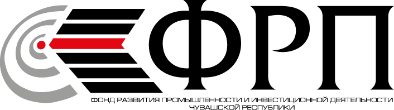 ОСНОВНЫЕ СРОКИ ПОДГОТОВКИ КППК
ДОРОЖНАЯ КАРТА С НОРМАТИВНЫМИ СРОКАМИ
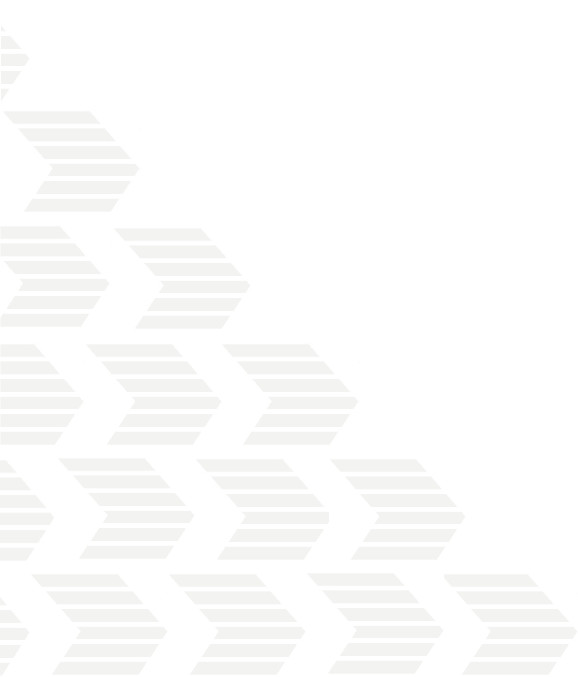 Минпромторг и  УО субъекта  направляет  компаниям  извещения о  начале отбора
Компания
подала заявку  на участие в  отборе КППК
Заключено  соглашение о  реализации  КППК
Утвержден  единый
перечень
14.06.19
01.04.19
25.07.19
10.04.19
14.07.19
14.08.19
23.02.19
15.05.19
Подано  заявление на  заключение  соглашения о  реализации  КППК
Минпромторг и  УО субъекта  объявляют о  начале периода  отбора КППК
Компания  включена в  единый
перечень
5
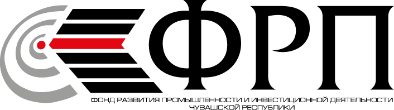 ОТБОР КППК
ОСОБЕННОСТИ ПРОЦЕДУРЫ РАНЖИРОВАНИЯ
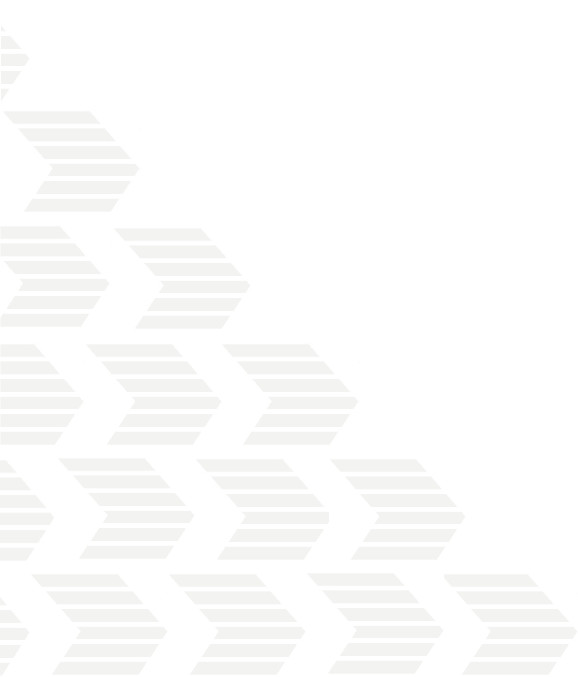 КППК ранжируются в рамках отраслей (отраслевой принадлежности) и  требуемого объема финансирования на основе показателя результативности  использования субсидированного финансирования

Для инвестиционных проектов прирост экспорта должен быть зафиксирован  не позднее 2023 года

Для каждой отрасли введены поправочные коэффициенты (корректирующие  вклад роста внутреннего и экспортных рынков в результативность) для
расчета значения показателя ранжирования

В случае равенства показателя ранжирования у нескольких КППК
преимущество отдается КППК с большим объемом капитальных вложений  (при прочих равных преимущество организации запросившей меньшее
финансирование)
6
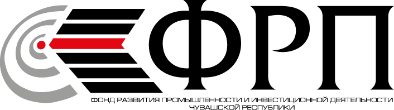 КППК
ФОРМА, ОСНОВНОЕ СОДЕРЖАНИЕ
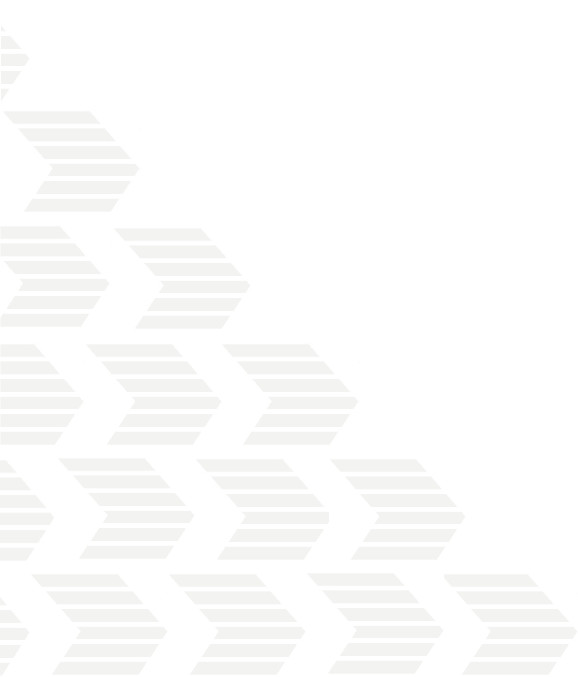 7
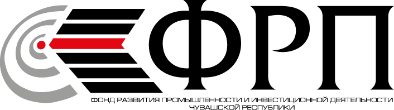 УЧАСТНИКИ МЕХАНИЗМА КППК
ПОДГОТОВКА СОГЛАШЕНИЯ О РЕАЛИЗАЦИИ КППК
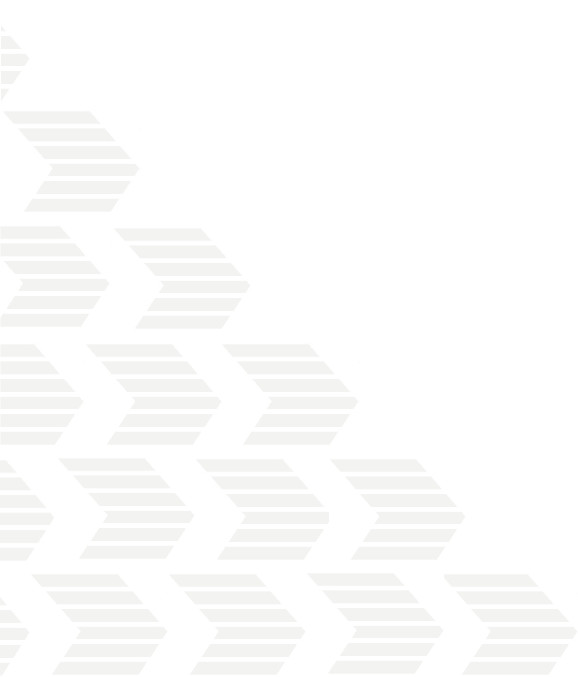 Заявка на отбор КППК  Соглашение о реализации КППК
Экспортер  (реализует КППК)
Минпромторг России/  Уполномоченный орган региона
Консультационная
поддержка при  подготовке КППК
Российский экспортный  центр в рамках программы  выполняет две задачи:

является агентом  Правительства по  субсидии банкам
консультирует
экспортеров в части
подготовки КППК
8
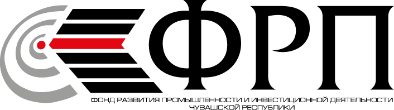 УЧАСТНИКИ МЕХАНИЗМА КППК
МЕХАНИЗМ ПРЕДОСТАВЛЕНИЯ ГОСУДАРСТВЕННОЙ ПОДДЕРЖКИ
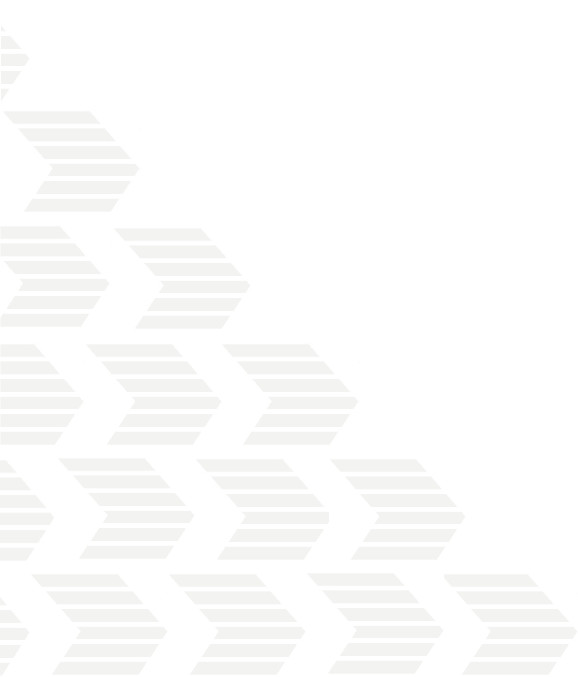 Субсидирование процентной ставки
Российский банк
Минпромторг России
Выполняет функции Агента
Кредит на покупку
российской продукции
Российский экспортный  центр в рамках программы  выполняет две задачи:
Экспортные  поставки
Экспортер  (реализует КППК)
является агентом  Правительства по  субсидии банкам
консультирует
экспортеров в части
подготовки КППК
Иностранный покупатель
ГОСУДАРСТВЕННАЯ ПОДДЕРЖКА РЕАЛИЗАЦИИ КППК
СУБСИДИРОВАНИЕ ПРОЦЕНТНОЙ СТАВКИ
9
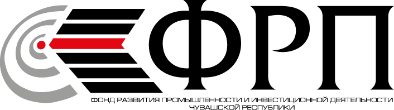 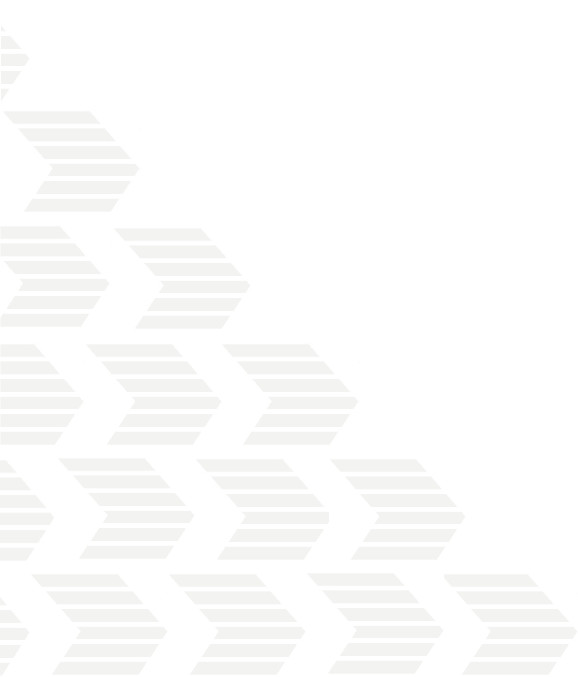 7
3
6
12
Максимальный объём одного
кредита
14
3,7
2,8
1,9
3,3
4,8
до 60 млрд руб. по
инвестиционным кредитам
до 30 млрд руб. по прочим  кредитам
%
40
15
8,6
%
Субсидируется
до 4,5% годовых
от коммерческой ставки банка
2,9
15
На период 2019-2024
Национальным проектом  заложено 327 млрд руб. на  механизмы поддержки КППК
Химическая промышленность  ЛПК
Легкая промышленность  Автопром
Сельхозтехника и спецмаш
Тяжелое машиностроение
Энергетическое машиностроение
Металлургическая промышленность  Фармацевтика и косметика
Прочие
Железнодорожное машиностроение  Станкостроение
Нефтегазовое машиностроение
Судостроение
Лимиты использования субсидии  по кредитным продуктам:
инвестиционные за рубежом – 10%
от общего объема субсидии
инвестиционные в РФ – 32,5%  от общего объема субсидии
прочие – 57,5%
от общего объема субсидии
В 2019 году для организаций  не заключивших КППК может  субсидироваться до 3% от
коммерческой ставки банка  (по кредитам не связанным с  инвестициями)
Отраслевые лимиты использования субсидии на  компенсацию процентной ставки
(для инвестиционных проектов за рубежом отраслевые лимиты  не устанавливаются)
10
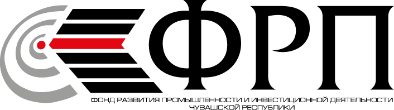 ГРАФИК ПРОВЕДЕНИЯ ВЕБИНАРОВ
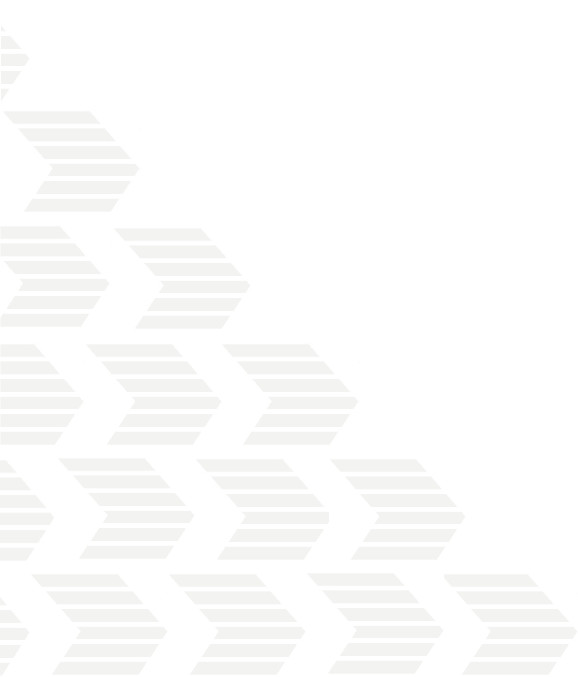 Сайт для входа  https://vcs.imind.ru/
o 27 марта 2019 года (среда), в 10:00
o 3 апреля 2019 года (среда), в 10:00
ID мероприятия для подключения:  250-168-4
o 10 апреля 2019 года (среда), в 10:00
o 17 апреля 2019 года (среда), в 10:00
Гостевая ссылка для входа:  https://vcs.imind.ru/#join:t458ff479-  f4cc-4ac5-b58f-b55186de512b
o 24 апреля 2019 года (среда), в 10:00
o 7 мая 2019 года (вторник), в 10:00

Контакты горячей линии
+ 7 495 510 33 05
kppk@exportcenter.ru
База знаний РЭЦ – F.A.Q. https://www.exportcenter.ru/faq/category/osnovy_kppk/
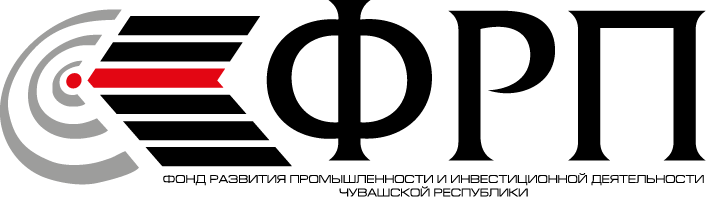 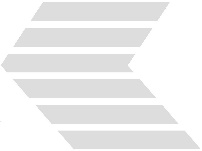 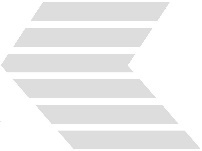 СПАСИБО ЗА ВНИМАНИЕ
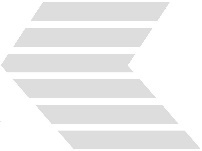 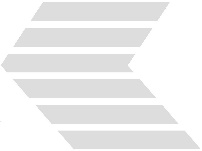 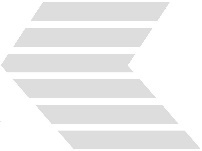 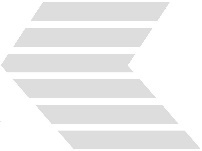 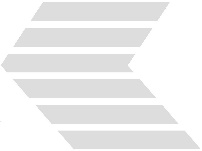 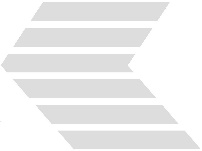 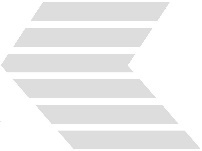 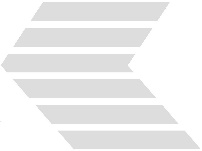 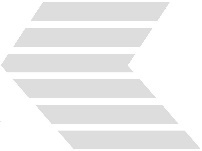 428031, Чувашская Республика, г.Чебоксары ул. Афанасьева, д.9, помещение 2
Тел.: (8352) 58-41-11
               (8352) 58-41-10
Электронная почта:
frp.21@bk.ru
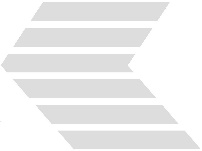 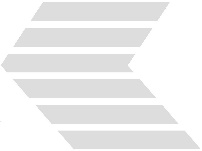 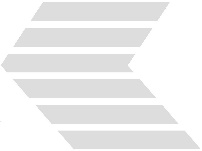 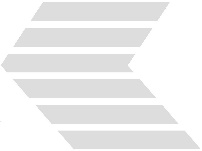 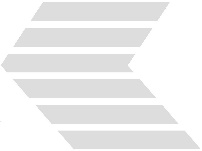 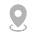 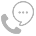 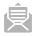 https://frp21.ru